USP
IGc
Metodologia Científica
Docente: Valdecir de Assis Janasi
Discente:Lucas Vanzella de Matos NUSP:10819694
Legalização de Cannabis
Um Ponto de Vista Geral com Ênfase no Tratamento de Parkinson
[Speaker Notes: Slide de introdução do Sem. Falar do motivo, um pouco sobre o tema e lembrar de enfatizar no caráter educacional desta apresentação.]
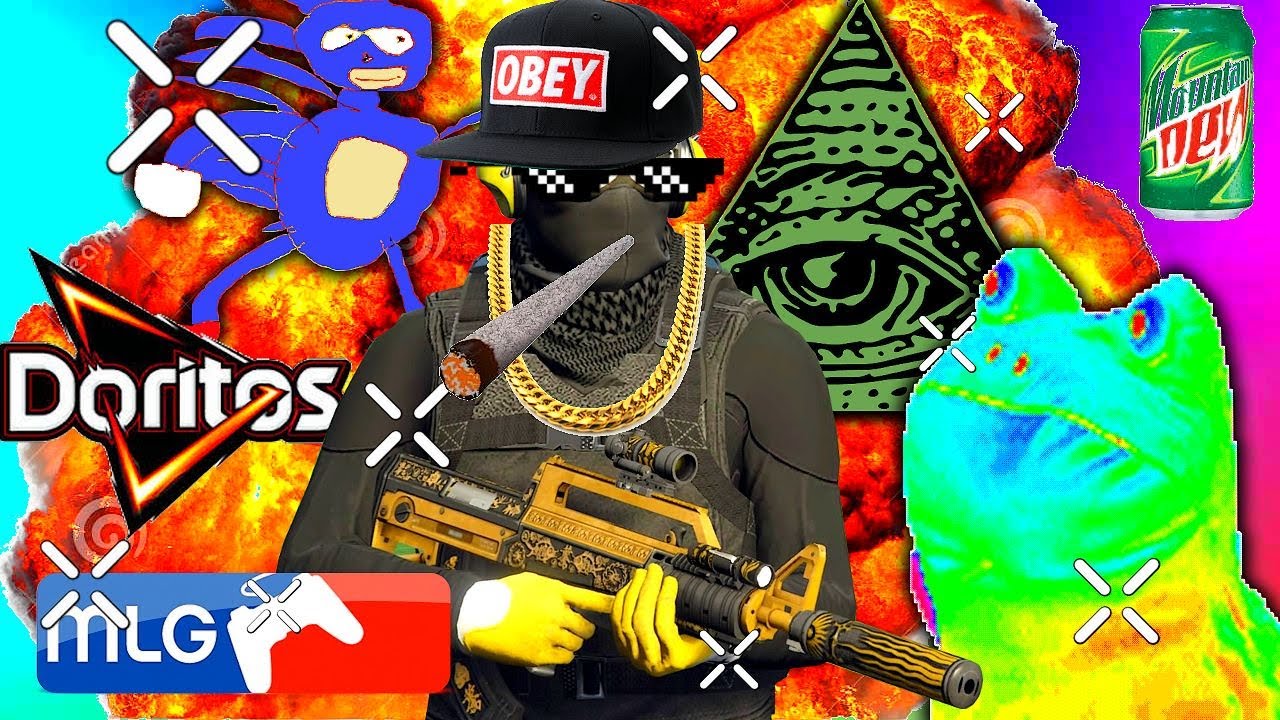 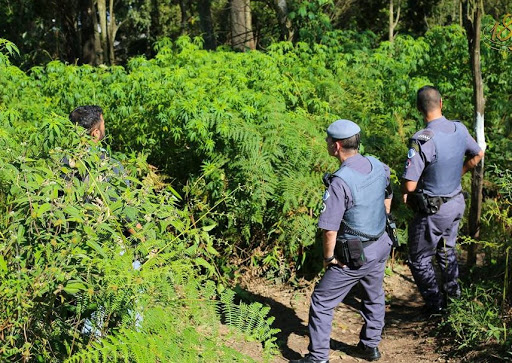 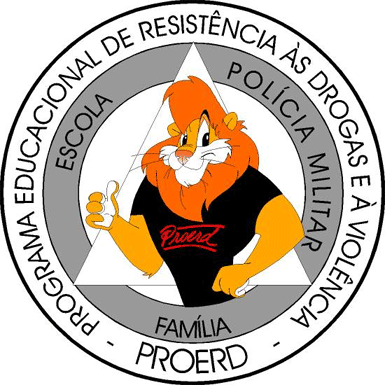 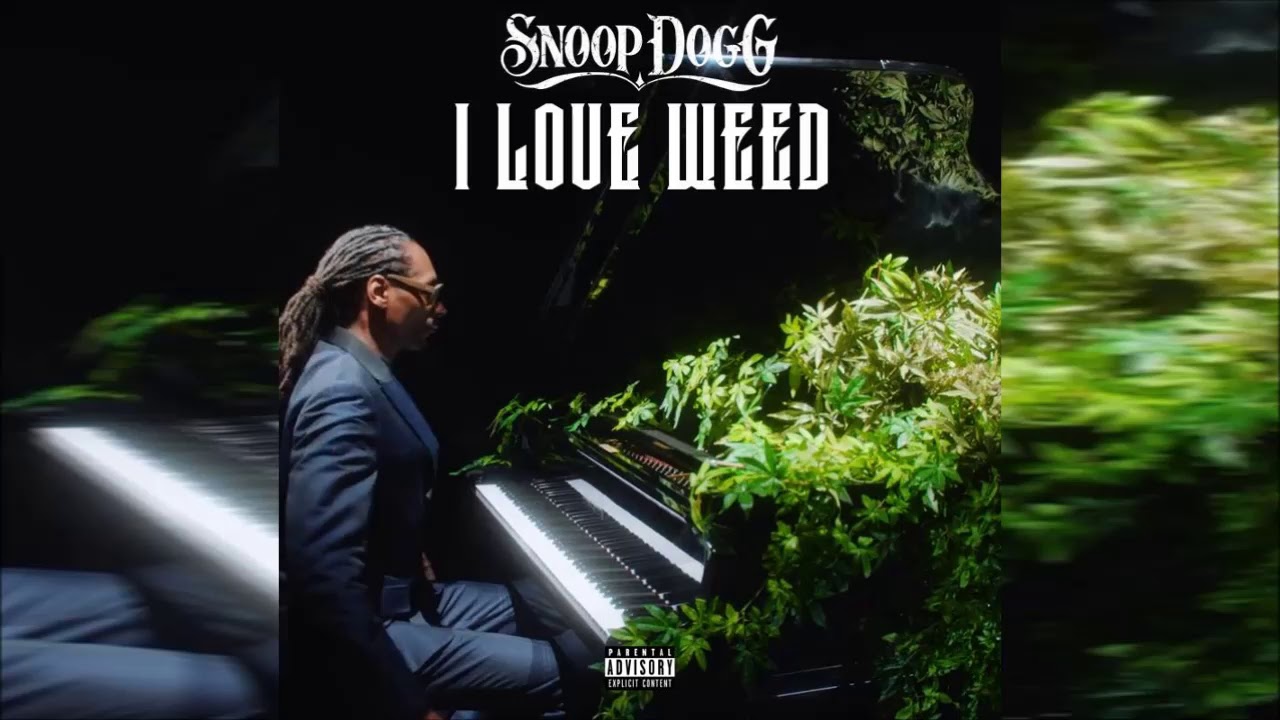 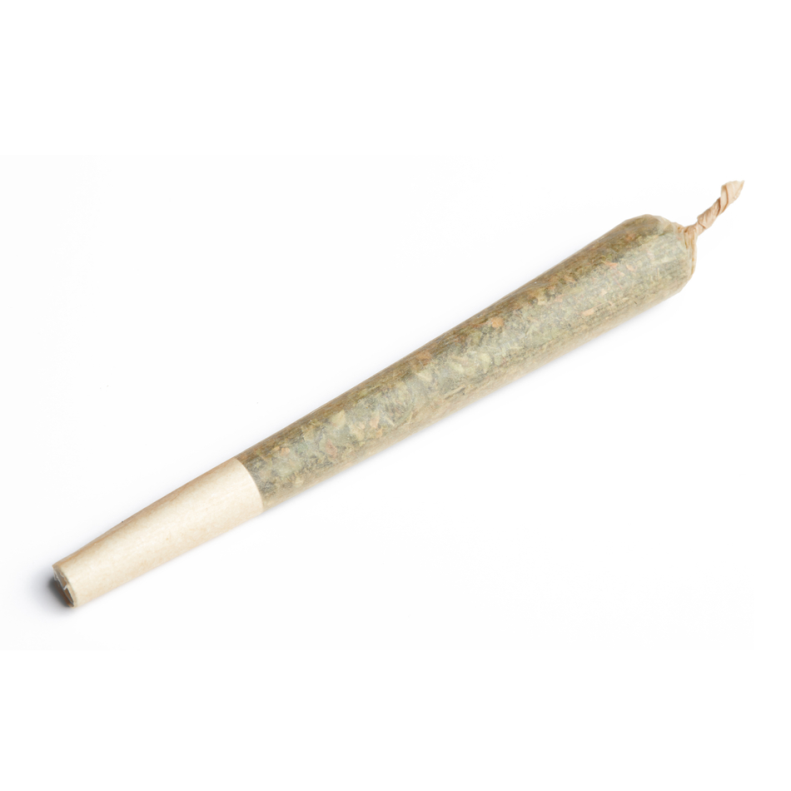 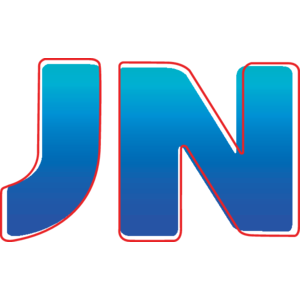 (Ou jornais no geral)
*Dentre muitas outras
[Speaker Notes: Para começar dando uma descontraída. Possíveis primeiro contatos com maconha.]
O que é Cannabis?
Cannabis é fundamentalmente uma planta!
Reino: Plantae
Clados: Angiospérmicas; 	       	    Eudicotiledóneas; 	       	    Rosideas;     	   	       	    Tracheophytes
Ordem: Rosales
Família: Cannabinaceae
Gênero: Cannabis
Espécies: Cannabis Sativa Sativa;                       	       Cannabis Sativa Indica;                                             	       Cannabis Sativa Ruderalis
Cepa ou Estirpe: Maui Wowie; Sour Diesel; Blueberry; Grandaddy Purple; Blue Haze; AK-47; Batman OG e Muitas, MUITas, outras..
Imagem 1: Representação visual geral das três espécies de cannabis.
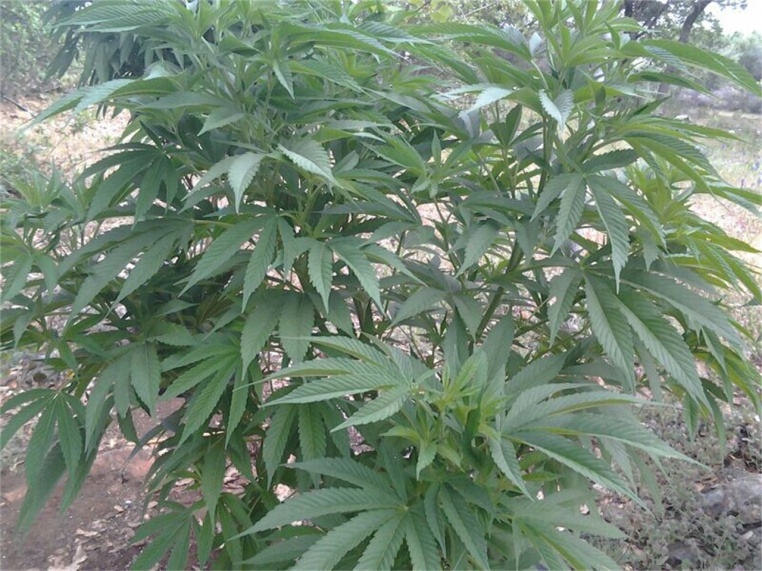 Imagem 2:
Cepa Game Changer, Indica predominante. Antes de entrar na ciclo de floração.
O que é Cannabis?
Chapando 101:
Primeiro, os tricomas devem passar pelo processo de descarboxilação. Onde aquecendo-os, ativam os componentes primários dos tricomas em substâncias que nosso corpo consiga absorver.
Suas substâncias e como nos afetam
(b)
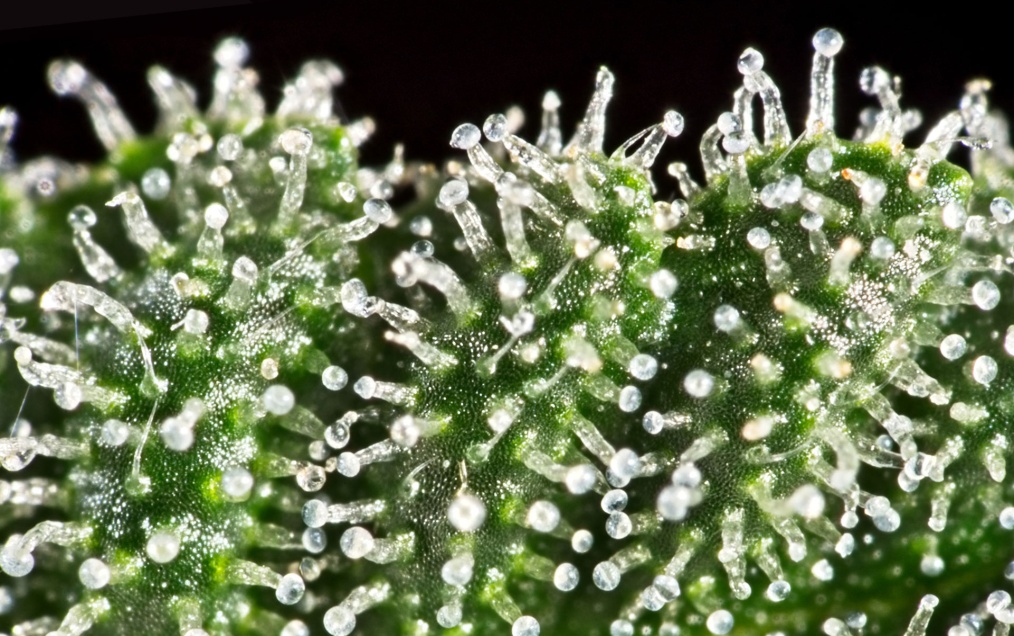 Foram encontrados cerca de 113 endocannabinoides (eCB) na Cannabis Sativa.
De todos os eCB’s, estes são os mais populares, por diversas razões:
 Tetrahidrocannabinol (THC): Principal substância psicoativa da cannabis. Buscado, geralmente, para uso recreacional;
 Cannabidiol (CBD): Várias atividades dão ao CBD alto potencial terapêutico, como anticonvulsivo e antipsicótico, para nomear alguns;
 N-araquidonoyl-etanolamina (EAE): Ou anandamida, tem papel na regulação dos hábitos alimentares e na geração neural de motivação e prazer;
 Dentre outros
(a)
Descarboxilação
Imagem 3: (a) Uma flor da estirpe Sour Diesel.
(b) Zoom de uma flor, enfatizando os tricomas (“cogumelos”), que comportam os eCB’s.
Resultado da síntese das matérias primas.
Ex: ácido-THC (aTHC) em THC
“Conhecimento é poder!”
	- Khadgar
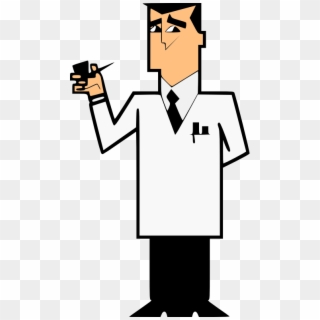 Inserido no seu organismo
Absorvido pelo(s) Receptores de Cannabinoides de tipo 1 (CB1) e/ou Receptores de Cannabinoides de tipo 2 (CB2)
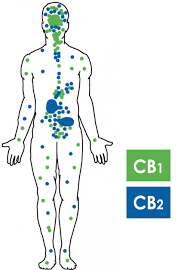 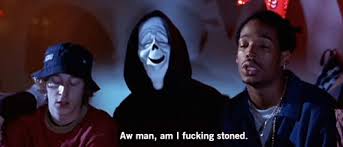 Imagem 4: Representação dos receptores CB1 e CB2 pelo corpo humano. CB1 e CB2 são dispostos em verde e azul, respectivamente.
Mano, chapei o gôgo..
Parabéns! Tu chapou!
Você
LEMBREM: IMPORTANTE
Assim como cada cepa pode lhe dar uma experiência diferente, a mesma cepa pode dar diferentes sensações de pessoa em pessoa.
(a)
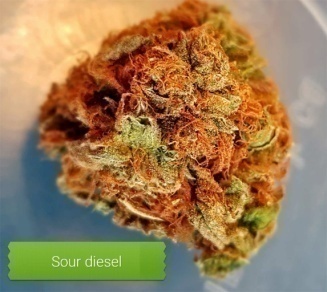 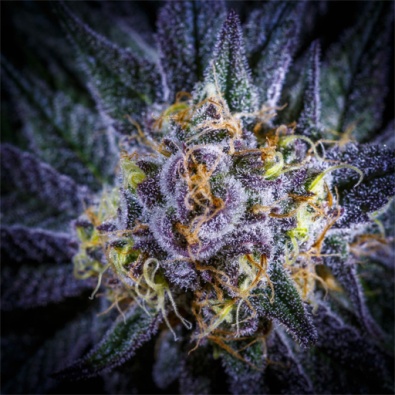 (d)
(b)
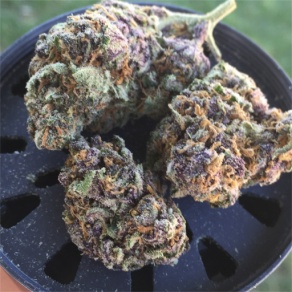 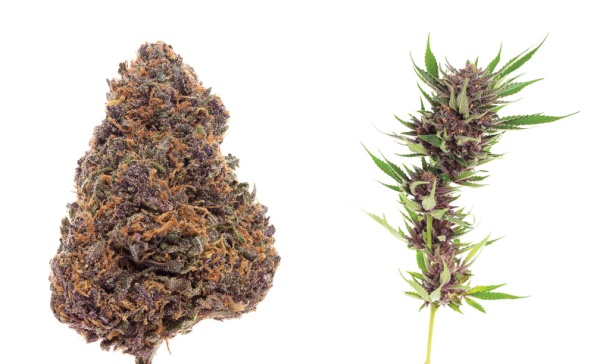 (c)
Imagem 5: (a) Flor da cepa Sour Diesel; (b) Flor da cepa Game Changer; (c) Flor da cepa Forbidden Fruit; (d) Vista aérea da cepa Grandaddy Purple.
Continuando..
Ervas Medicinais 201: Cannabis
Ajuda com:
 DDA/TDAH;
 Alzheimer;
 Anorexia;
 Ansiedade;
 Artrite;
 Asma;
 Bipolaridade;
 Caquexia;
 Câncer*;
 Cólicas;
 Doença de Crohn;
 Depressão;
 Epilepsia;
 Pressão Ocular;
 Fatiga;
 Fibromialgia;
 Desordem Gastrointestinal;
 Glaucoma*;
 HIV/AIDS*;
 Dores de Cabeça;

 Hipertensão;
 Inflamações;
 Insônia;
 Falta de Apetite;
 Enxaquecas;
 Esclerose Múltipla*;
 Espasmos Musculares;
 Distrofia Muscular;
 Náusea;
  Síndrome pré-menstrual;
 Desordem de estresse pós traumático;
 Phantom Limb Pain;
 Convulsões;
 Espasticidade;
 Dores na Corda Espinhal;
 Estresse;
 Tinnitus;
 Síndrome de Tourette;
 Discinesias;
 Dentre outras
*: ajuda nos sintomas das doenças, mas meu amigo disse que para o câncer estão estudando como cura de fato.
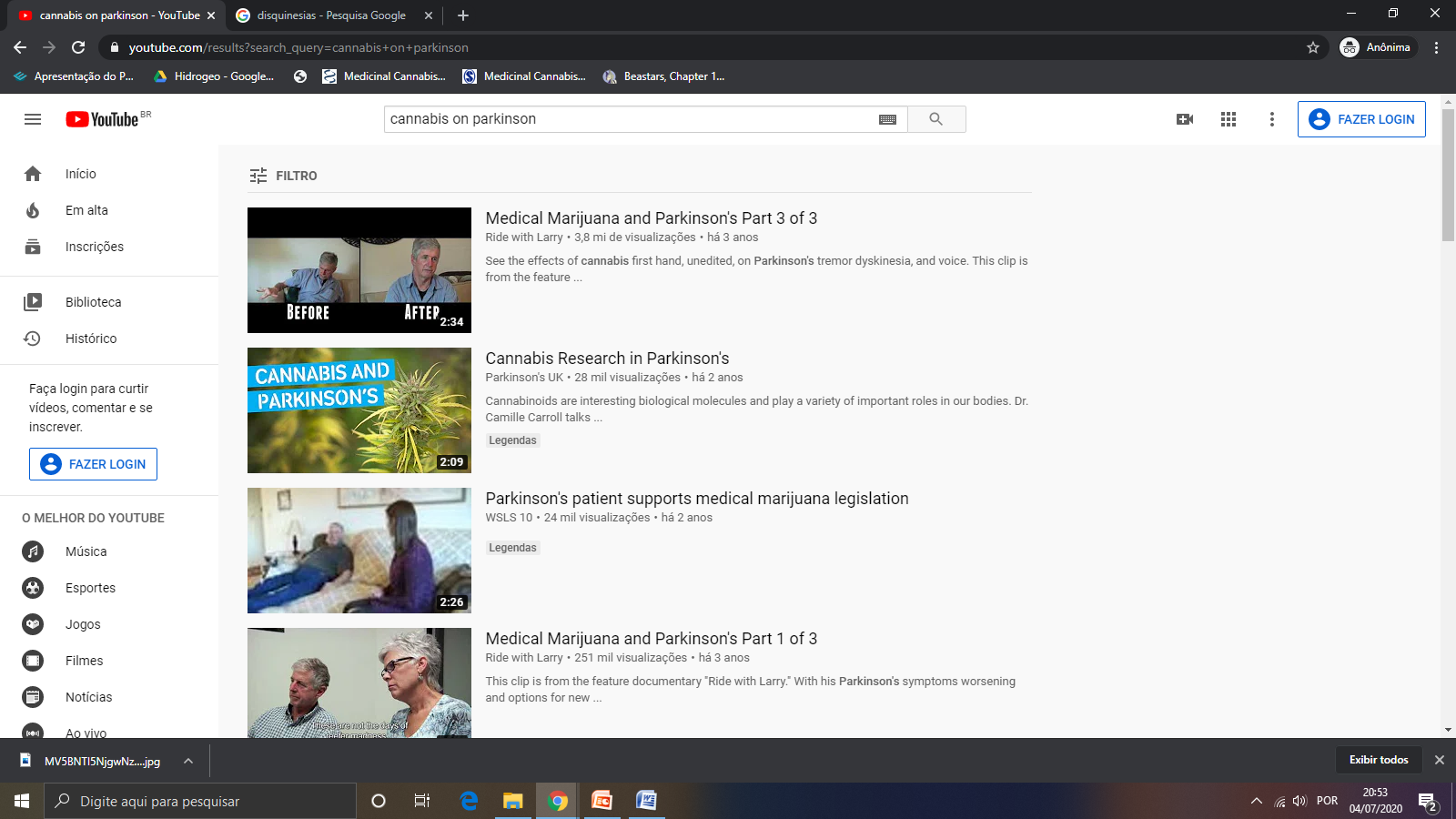 Você acha vários desse naipe pelo YouTube
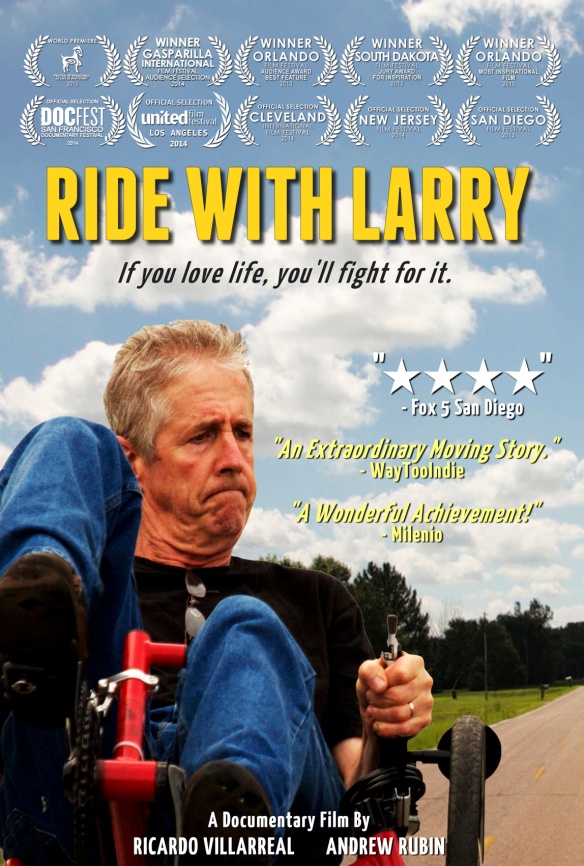 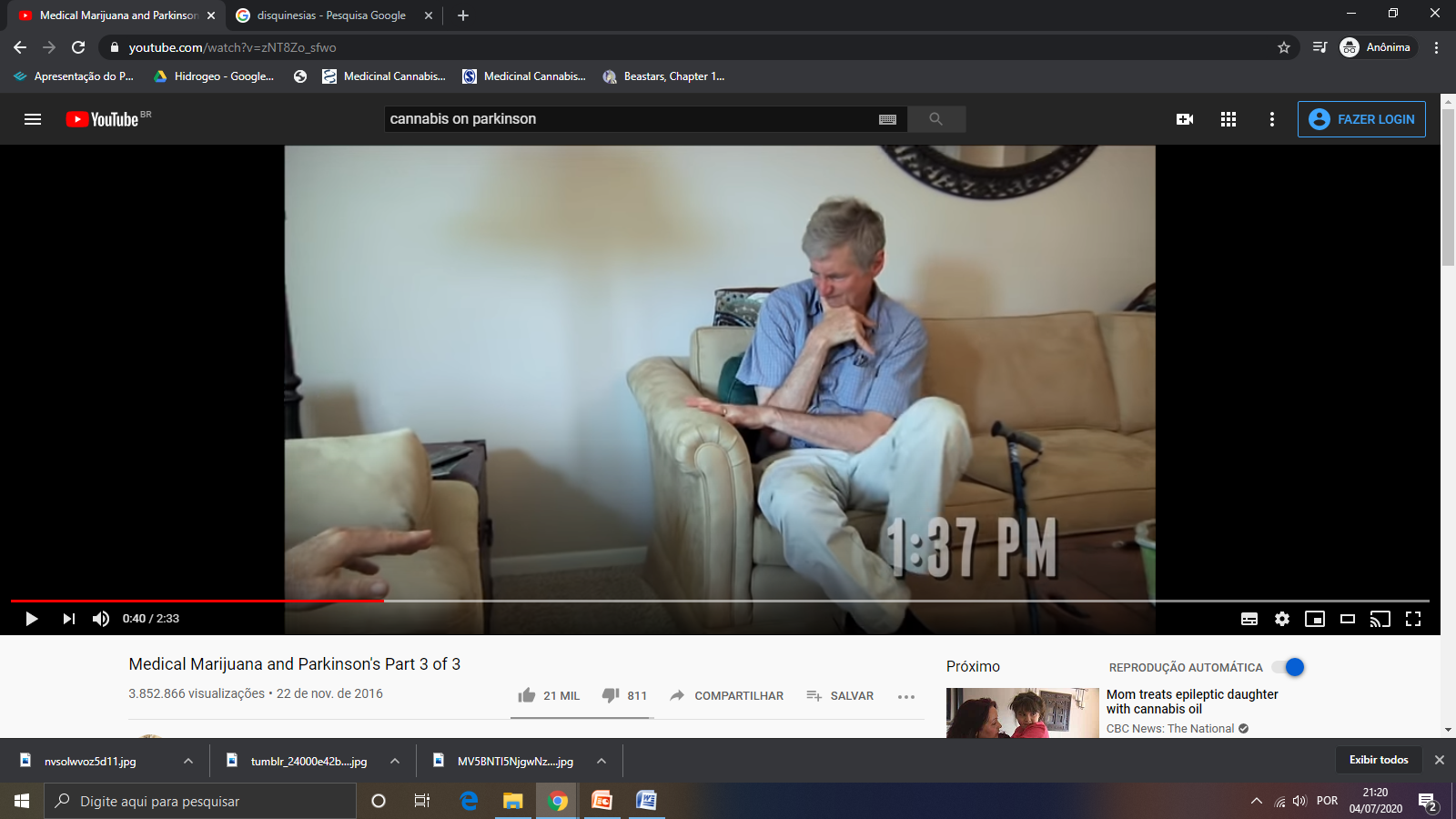 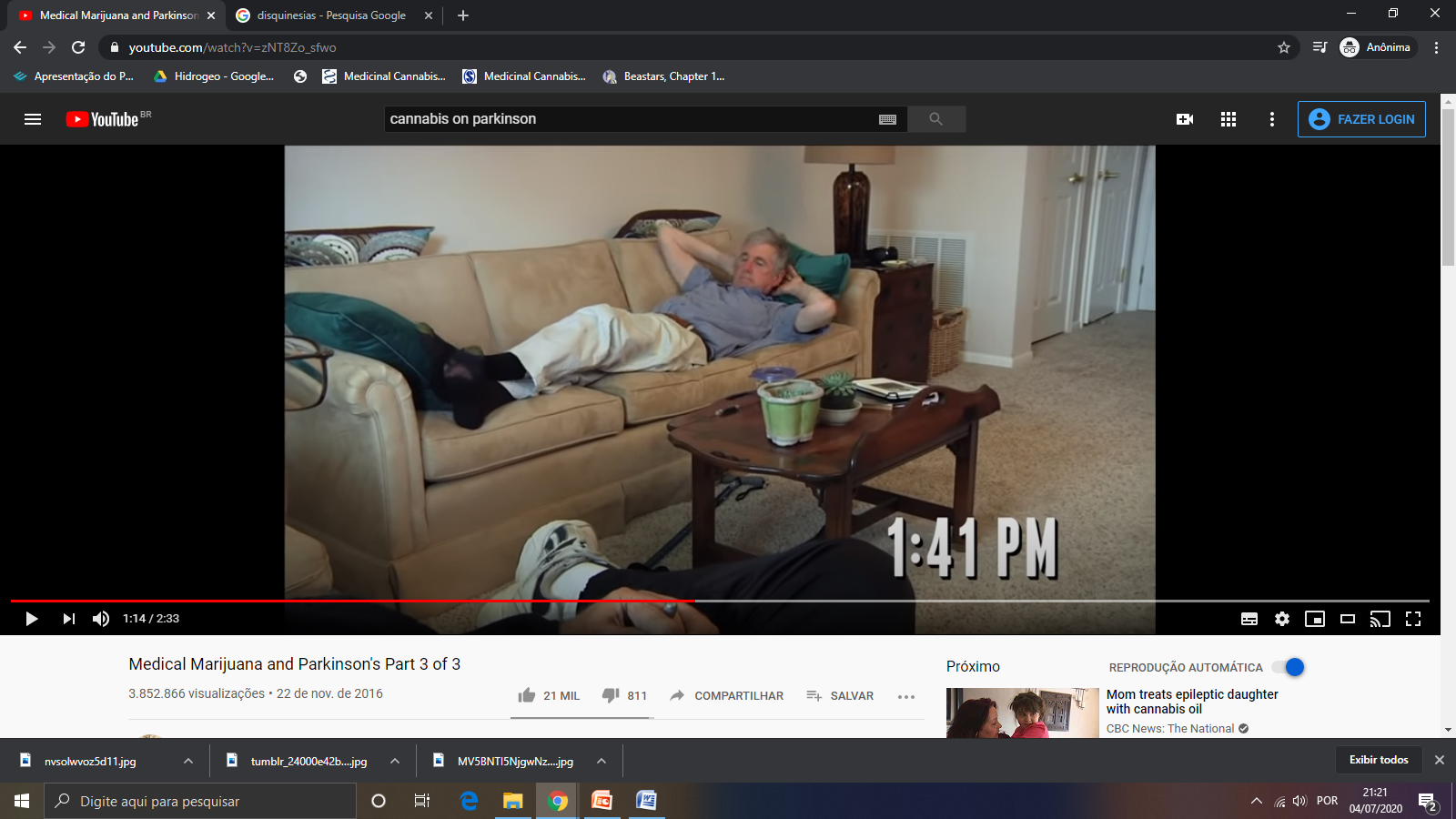 Ele já fica suave depois de
 2 minutos (1:39 PM)
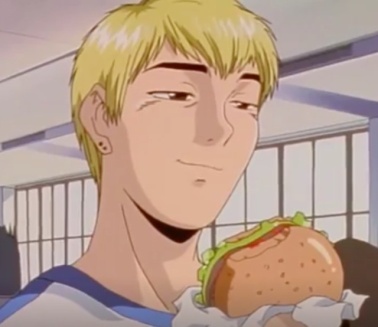 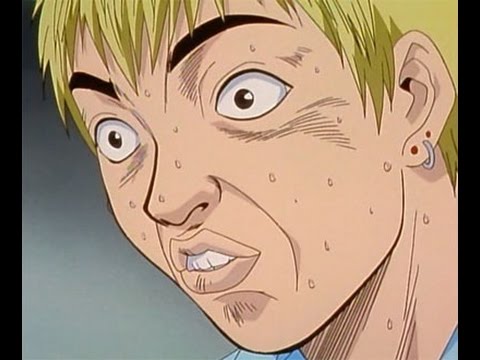 Eu as 1:37 PM
Eu as 1:41 PM
Recomendo verem o vídeo para sentir a diferença. Link no final.
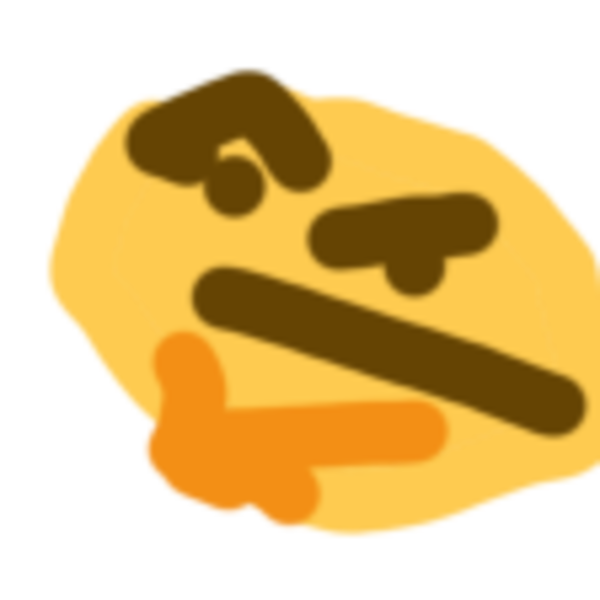 Porque krls não foi legalizada ainda?
Lista p/ Protesto
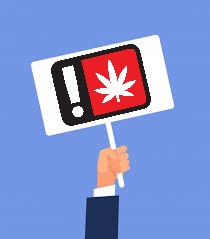 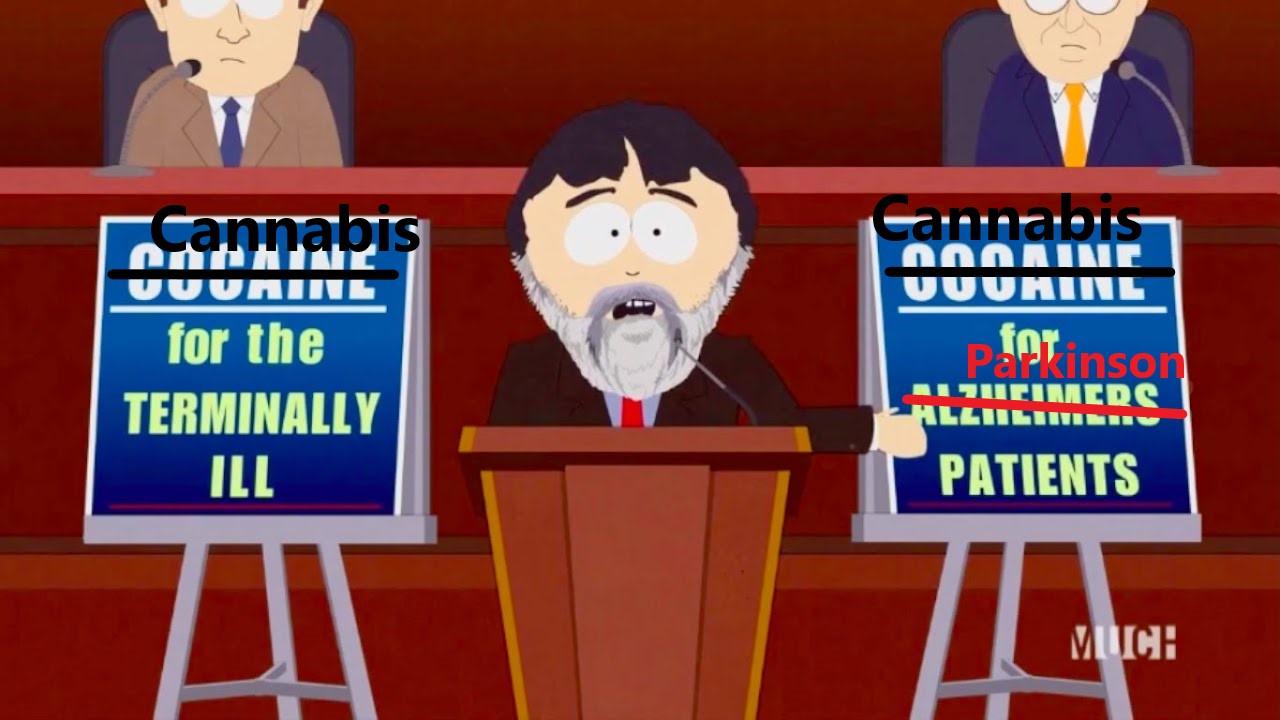 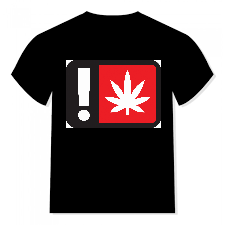 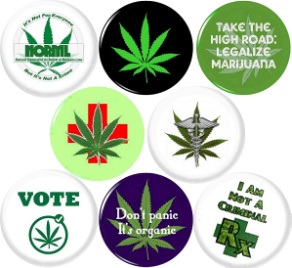 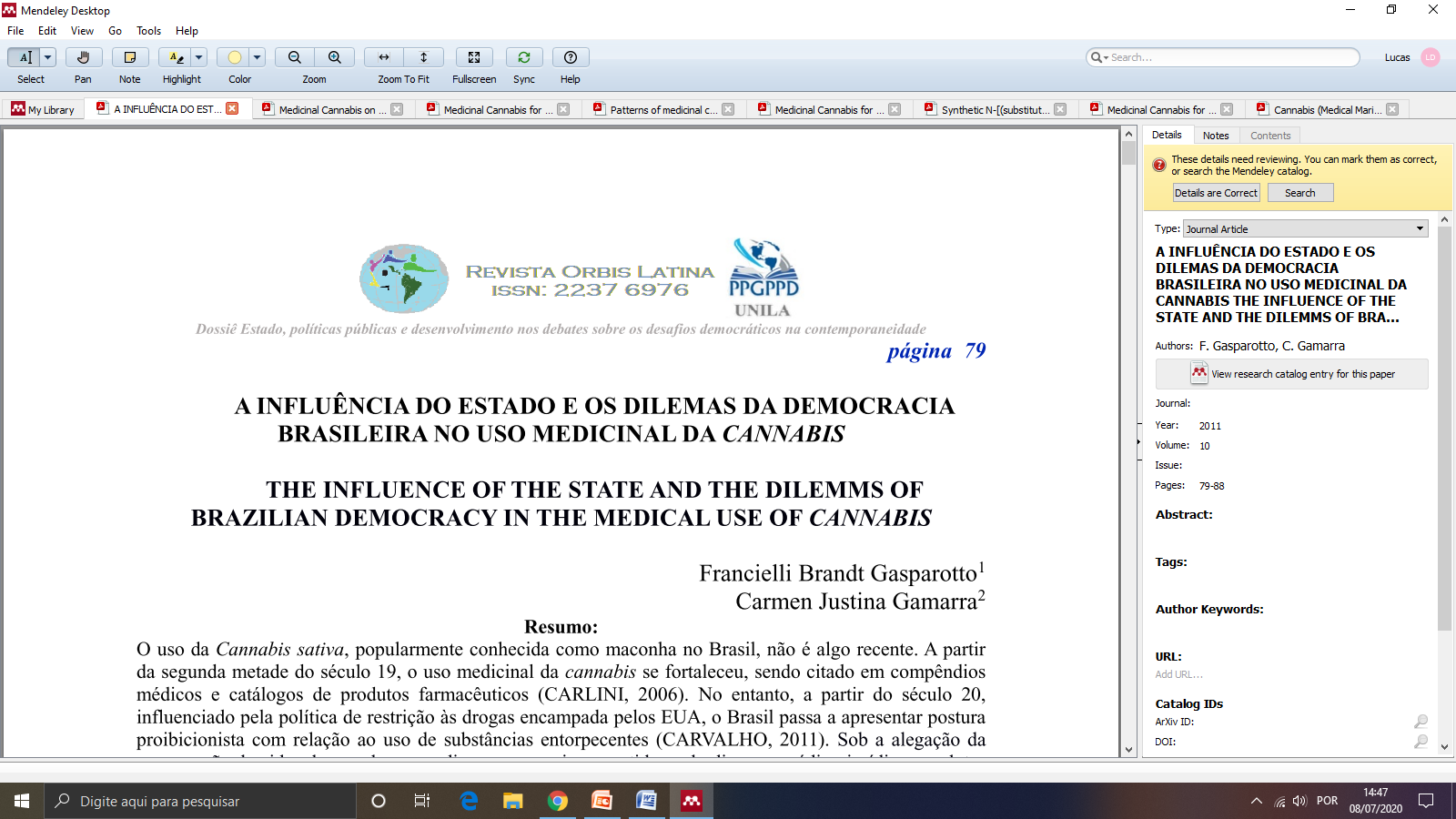 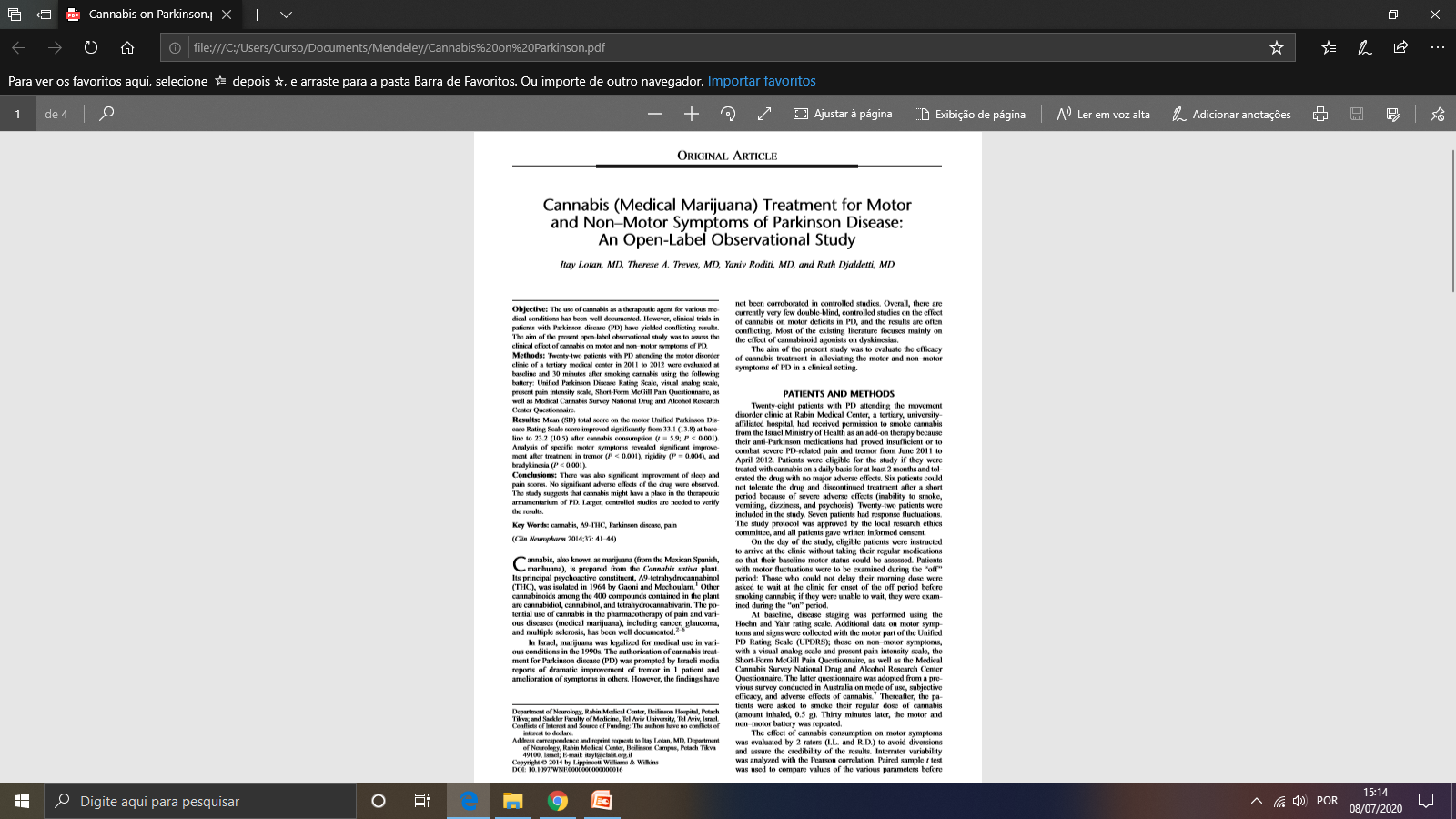 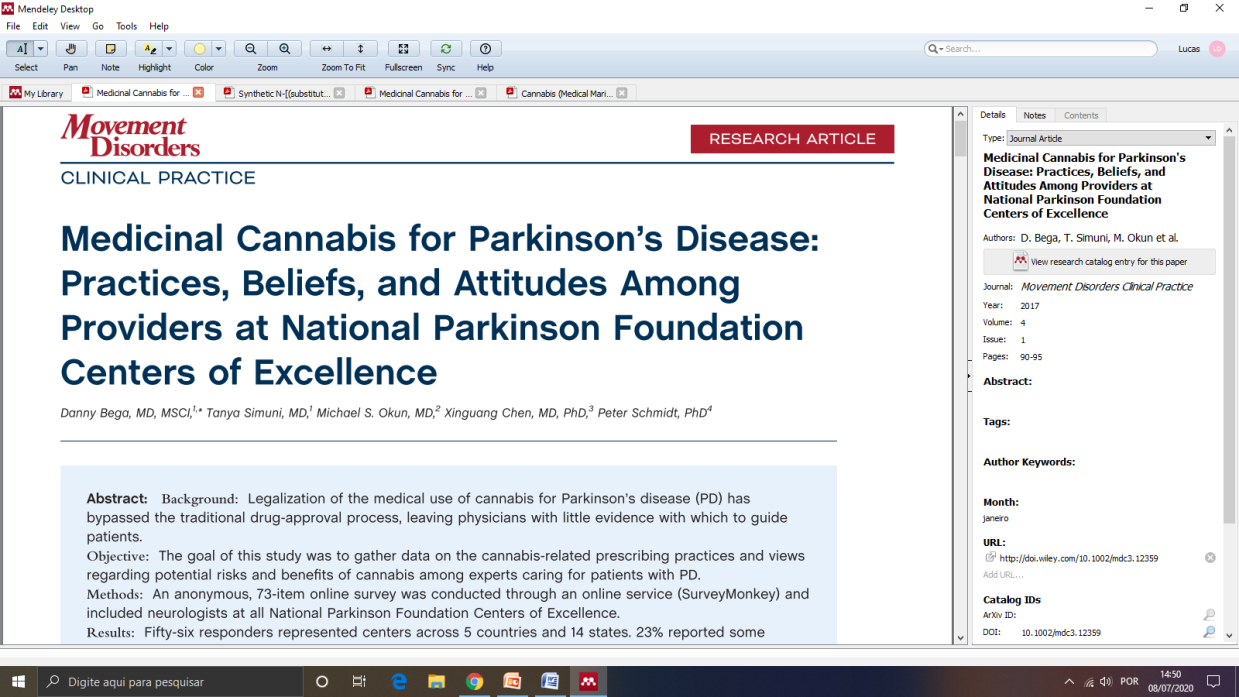 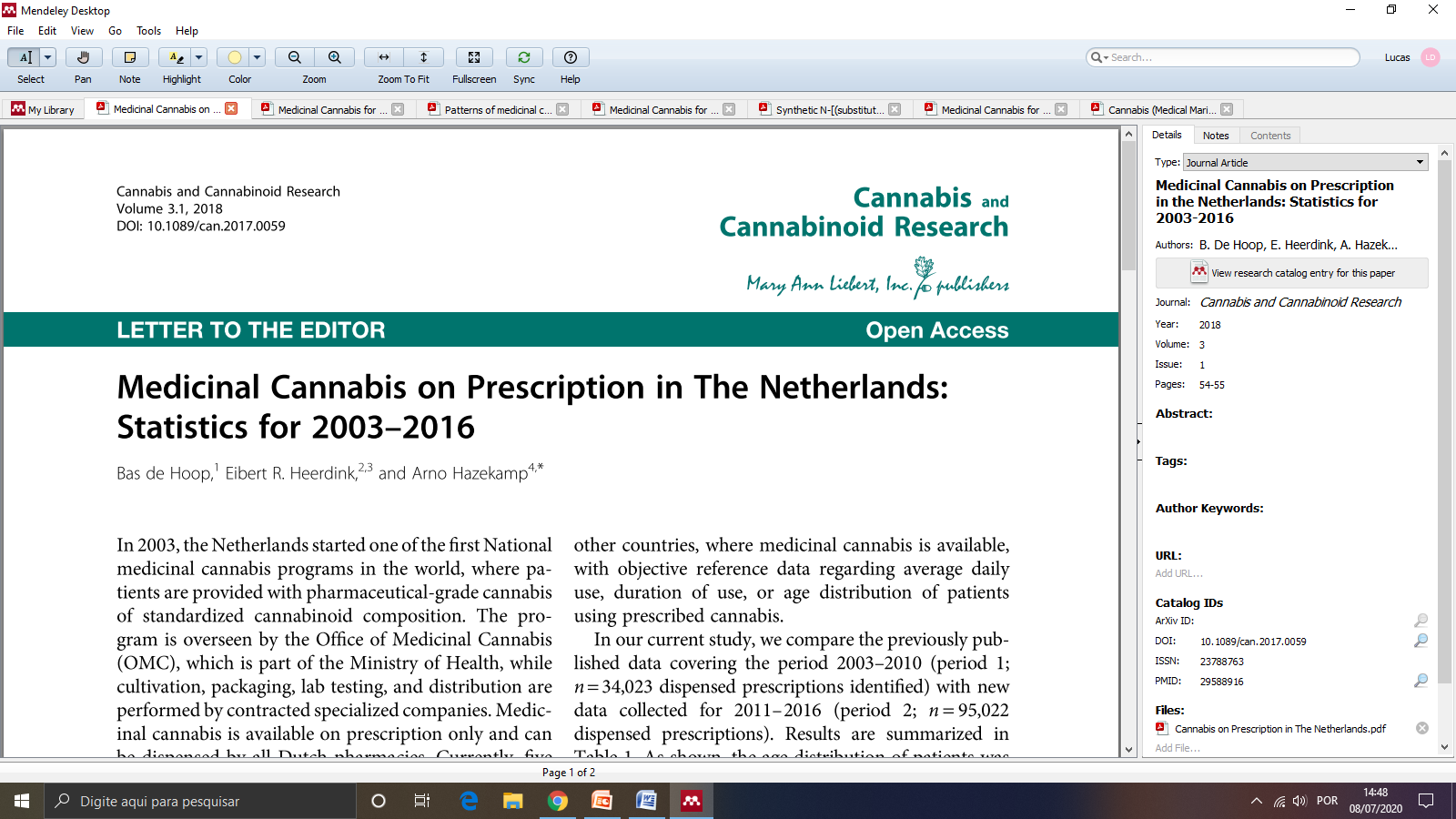 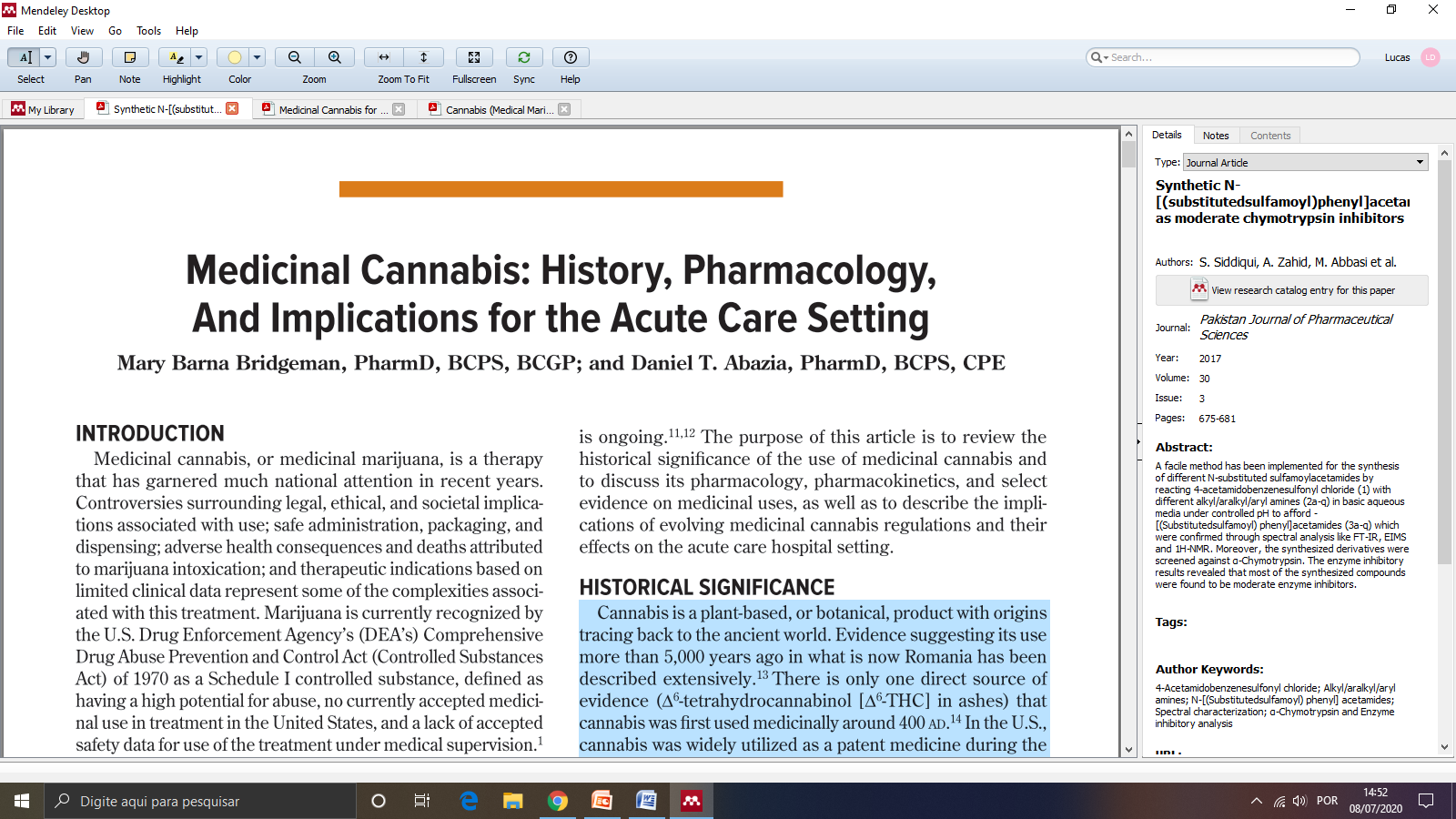 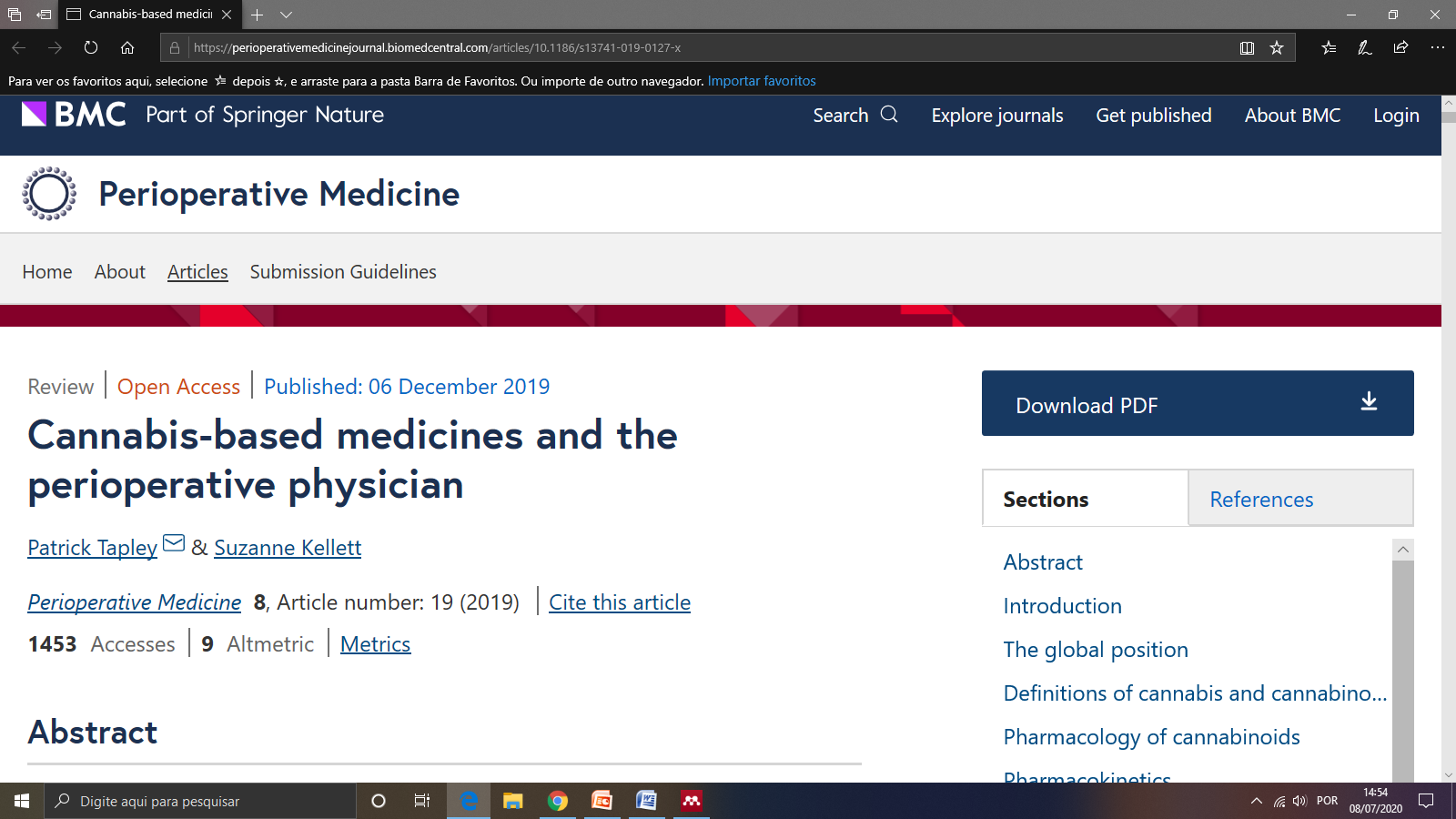 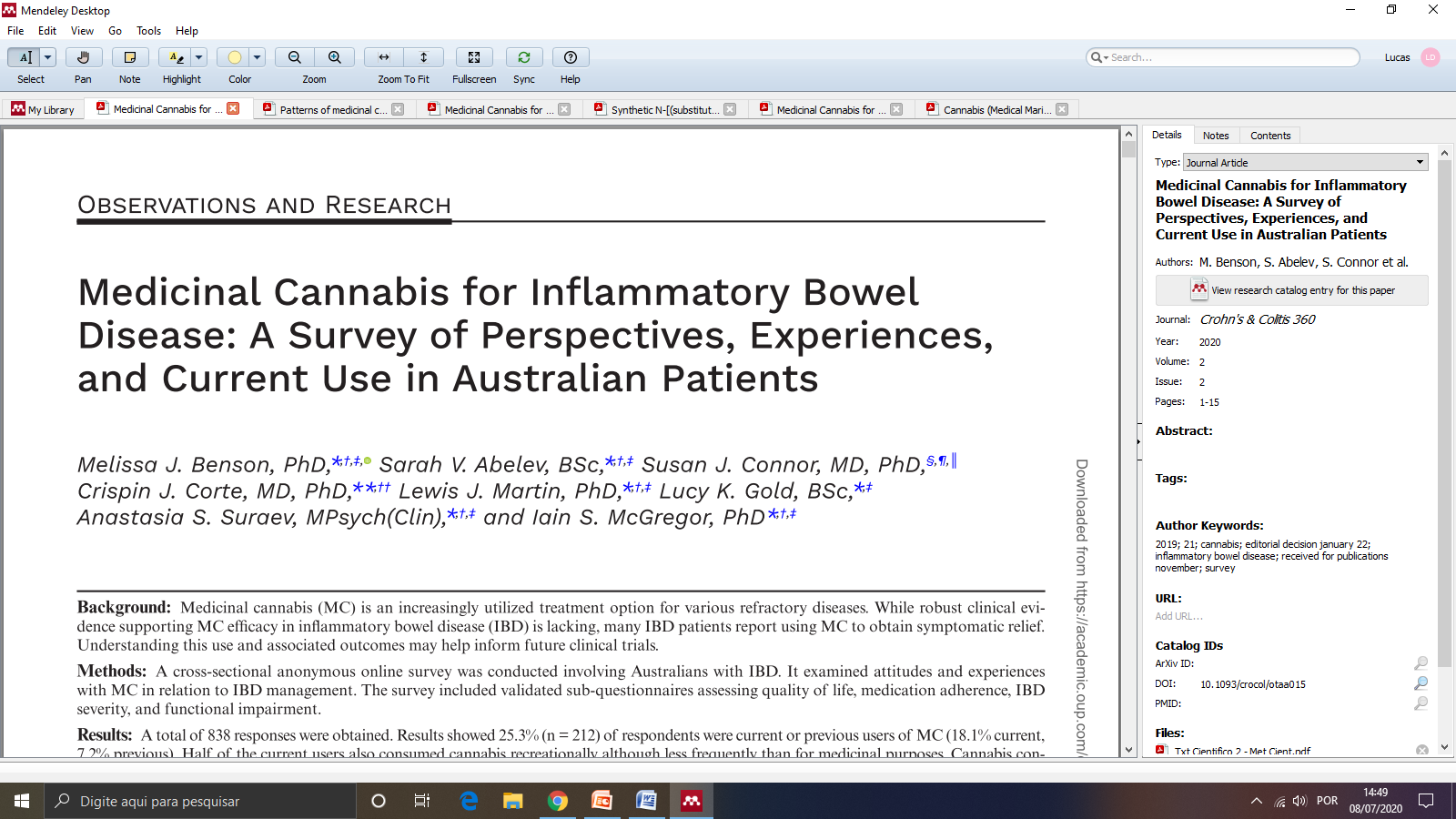 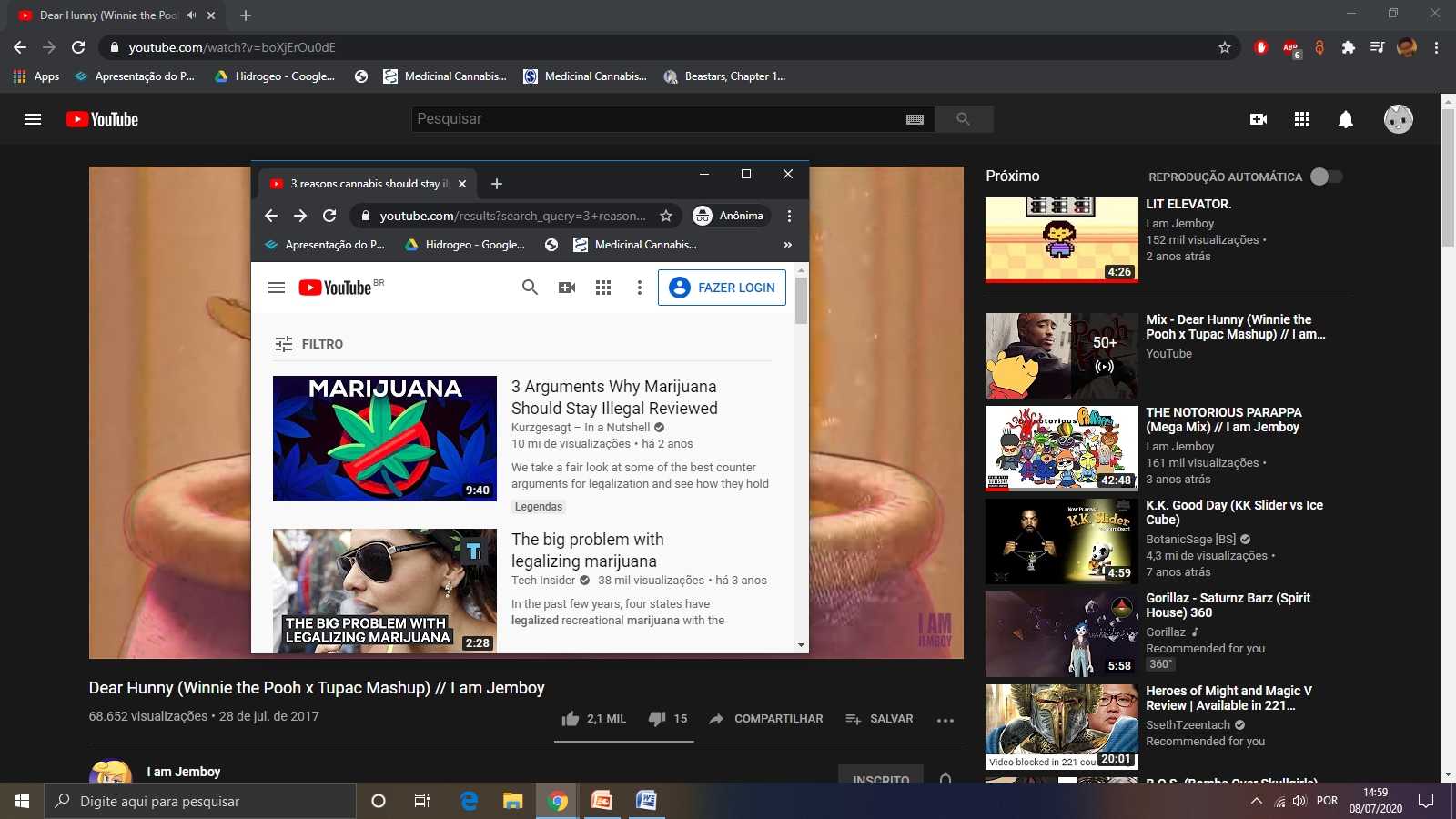 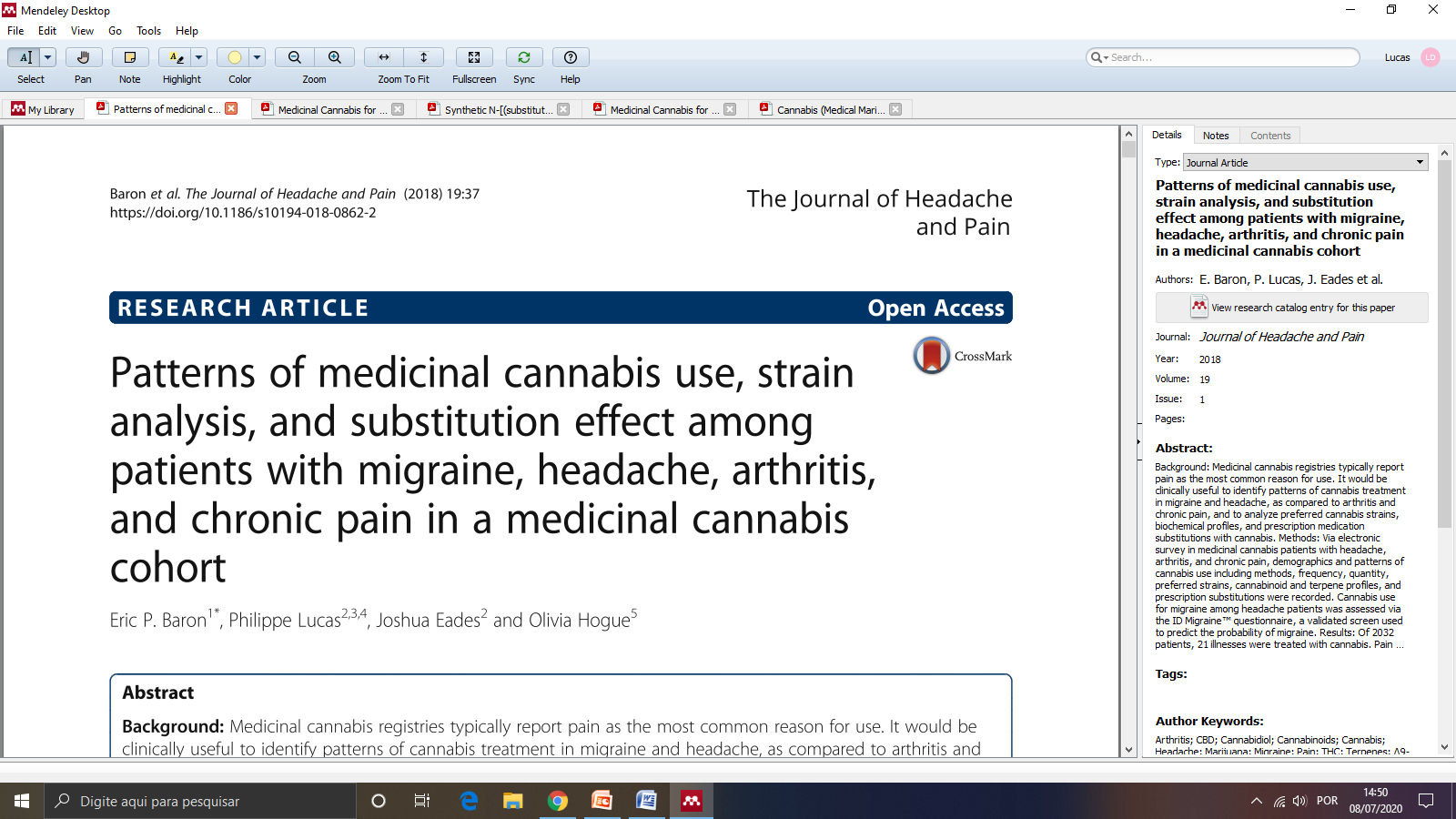 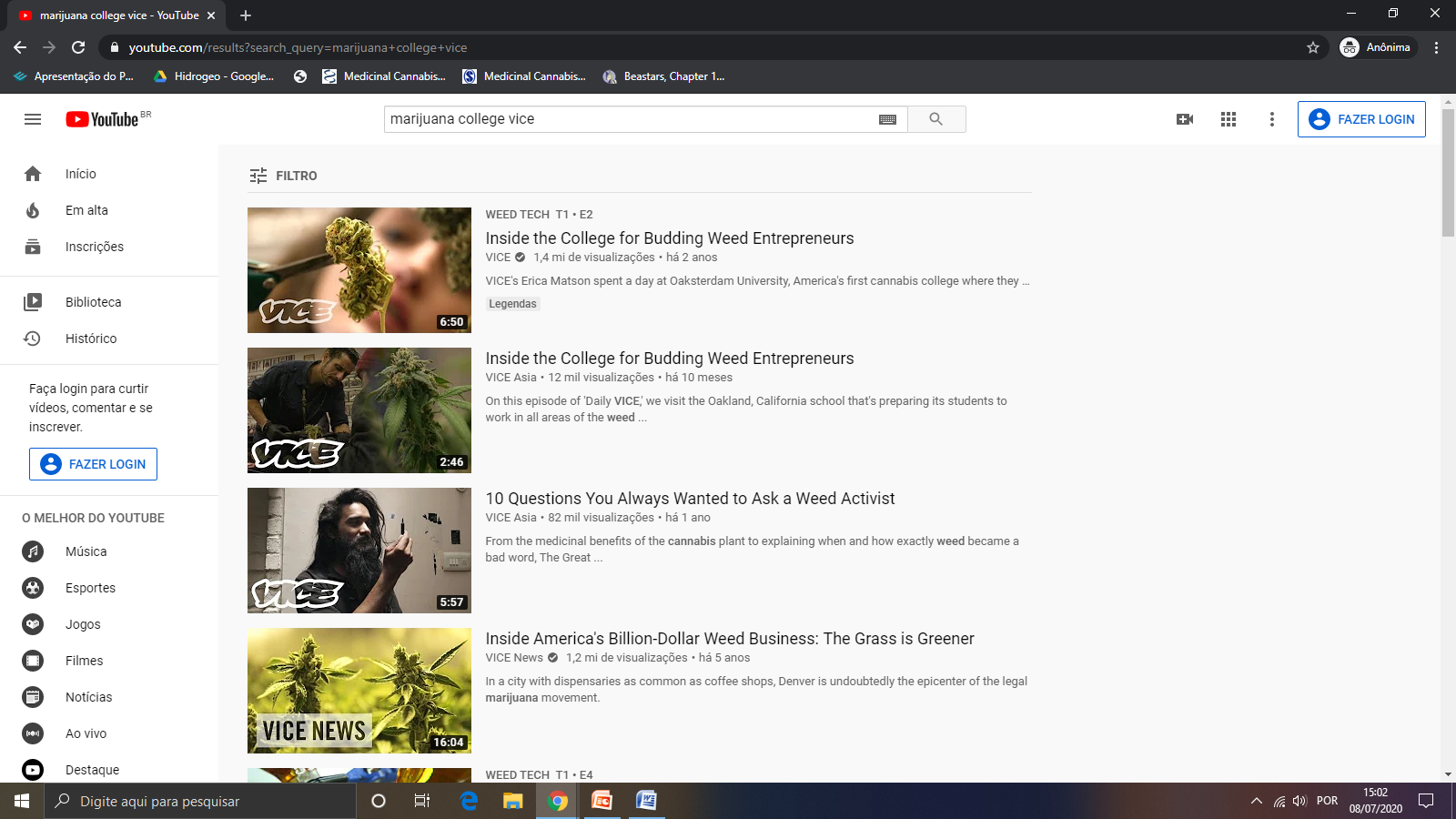 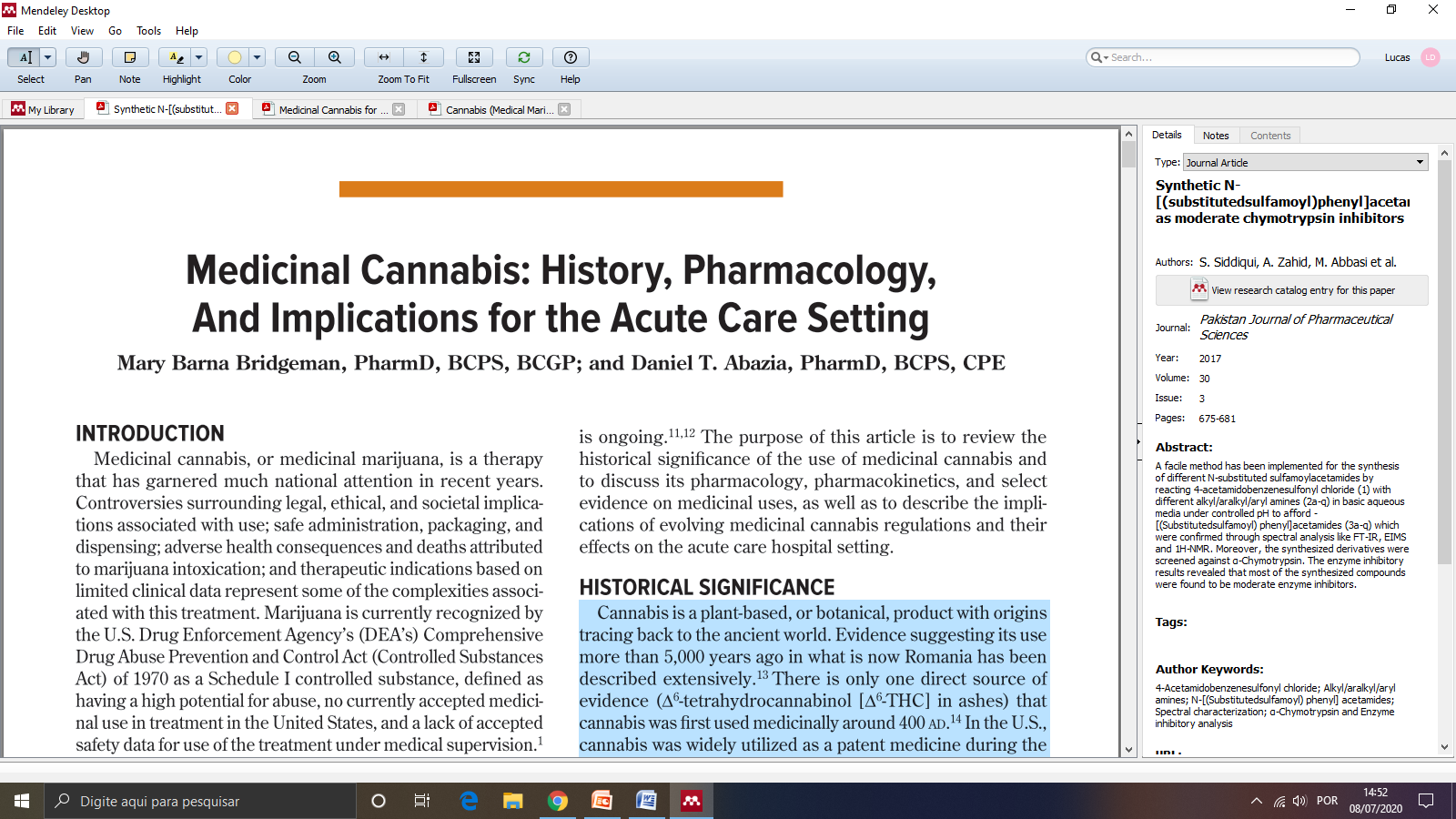 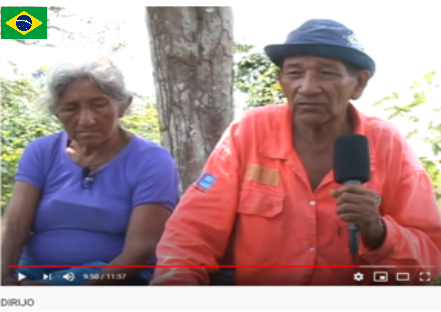 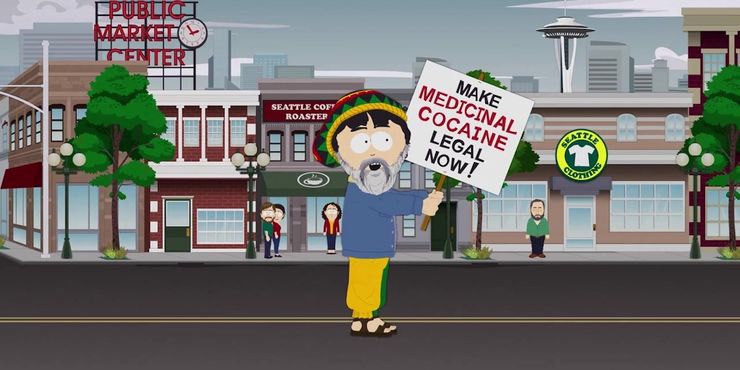 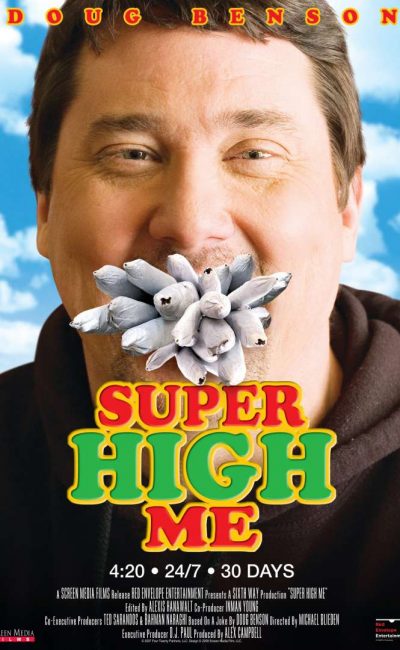 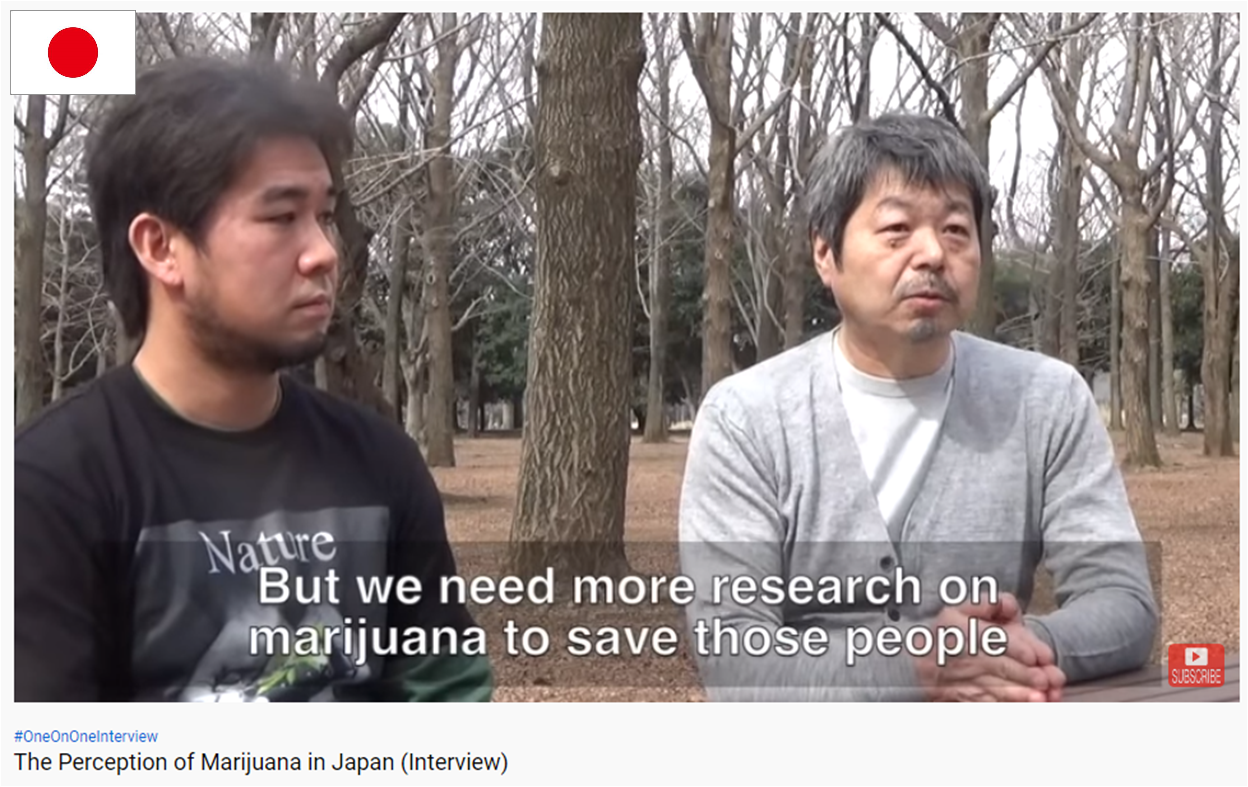 Cannabis deve ser relegalizada no Brasil?
Ou seria apenas questão de tempo?
Agradecimentos!
Ao Anderson, pela VPN. Teria desistido do tema sem ela;
 Ao Professor, pela oportunidade;
 Ao Pessoal, pela atenção; 
 A Jes, pela assistência técnica;
 A Ponpon, pelo trabalho que comecei a fazer dia 08(e é para esse fds);
 A minha Vó, pelos cuidados;
 A meu Gato, auto-explicatório;
 A Ansiedade, por não pesar;
 E a MJ, pela polêmica.
COVID-19 go away ( T - T )
Thx, Bruhs!
Referências
Definições botânicas: https://en.wikipedia.org/wiki/Cannabis 
As substâncias: https://en.wikipedia.org/wiki/Cannabis_(drug) 
Descarboxilação: https://www.leafly.com/news/cannabis-101/what-is-decarboxylation 
Os receptores: https://en.wikipedia.org/wiki/Cannabinoid_receptor#:~:text=Cannabinoid%20receptors%2C%20located%20throughout%20the,G%20protein%2Dcoupled%20receptor%20superfamily. 
BENSON, D. Super High Me : https://www.youtube.com/watch?v=N43RxHQnetM 
Lista de ajuda: https://www.leafly.com 
Ride with Larry. Medical Marijuana and Parkinson’s. Part e 3/3.: https://www.youtube.com/watch?v=zNT8Zo_sfwo 
DIRIJO: https://www.youtube.com/watch?v=QgMIbL_NZXI 
BENSON, D. Super High Me: https://www.youtube.com/watch?v=N43RxHQnetM 
NOBITA from Japan. The Perception of Marijuana in Japan (Interview): https://www.youtube.com/watch?v=tmrDAXjcUXY
Referências
LOTAN, I. TREVES, T. et al. Cannabis (Medical Marijuana) treatment for motor and non-motor symptoms of parkinson disease: An open-label observational study. Clinical Neuropharmacology. Israel, v. 37, n.2, p.41-44, 2014. DOI: 10.1097/WNF.0000000000000016
 SIDDIQUI, S. Z. ZAHID, A. et al. Synthetic N-[(substitutedsulfamoyl)phenyl]acetamides as moderate chymotrypsin inhibitors. Pakistan Journal of Pharmaceutical Sciences . Paquistão, v.30, n.3, p.675-681, 2017. ISSN: 1011601X
 BEGA, D. SIMUNI, T. et al. Medicinal Cannabis for Parkinson's Disease: Practices, Beliefs, and Attitudes Among Providers at National Parkinson Foundation Centers of Excellence.  Movement Disorders Clinical Practice. v.4, n.1, p.90-95, 2017. DOI: 10.1002/mdc3.12359
 BARON, E. LUCAS, P. et al. Patterns of medicinal cannabis use, strain analysis, and substitution effect among patients with migraine, headache, arthritis, and chronic pain in a medicinal cannabis cohort. Journal of Headache and Pain. V. 19, n.1, 2018. DOI: 10.1186/s10194-018-0862-2
 BENSON, M. ABELEV S. et al. Medicinal Cannabis for Inflammatory Bowel Disease: A Survey of Perspectives, Experiences, and Current Use in Australian Patients. Crohn's & Colitis 360. v.2, n.2, p.1-15, 2020. DOI: 10.1093/crocol/otaa015
 DE HOOP, B. HEERDINK, E. R. HAZEKAMP, A. Medicinal Cannabis on Prescription in the Netherlands: Statistics for 2003-2016. Cannabis and Cannabinoid Research. Netherland, v.3, n.1, p. 54-55, 2018. DOI: 10.1089/can.2017.0059
 GASPARATTO, F. B. GAMARRA, C. J. A Influência do Estado e os Dilemas da Democracia Brasileira no Uso Medicinal da Cannabis. Brasil, v.10, p.79-88, 2020.